Κυριότεροι τύποι εμπορικών πλοίων
Διδάσκων : Καρακαλπακίδης Κυριάκος
Οι κυριότεροι τύποι εμπορικών πλοίων είναι:
Φορτηγά πλοία ξηρού φορτίου
Φορτηγά πλοία υγρών φορτίων
Πλοία μεταφοράς συνδυασμένων φορτίων
Επιβατηγά πλοία που μεταφέρουν επιβάτες
Πλοία ειδικών προορισμών
1. Φορτηγά πλοία ξηρού φορτίου
Ανάλογα με το φορτίο χαρακτηρίζονται σε:
Χύδην φορτίου (bulk carriers): μεταφέρουν χύμα φορτίο. Έχουν ένα κατάστρωμα και το φορτίο, το οποίο μπορεί να αποτελείται από διάφορα προϊόντα στα αμπάρια του. 
Γενικού φορτίου (general cargo): μεταφέρουν φορτία που μπορεί να είναι διαφορετικά μεταξύ τους εντός των κυτών. Σήμερα έχουν επικρατήσει τα πλοία μεταφοράς Ε/Κ (containerships).
Ro – Ro (roll on – roll of): τα φορτία μεταφέρονται με τρέιλερ, με αυτοκίνητα, κλαρκ, κ.λπ..
Πλοία ψυγεία: με ειδικά διαμορφωμένους χώρους για την ψύξη των προϊόντων τους.
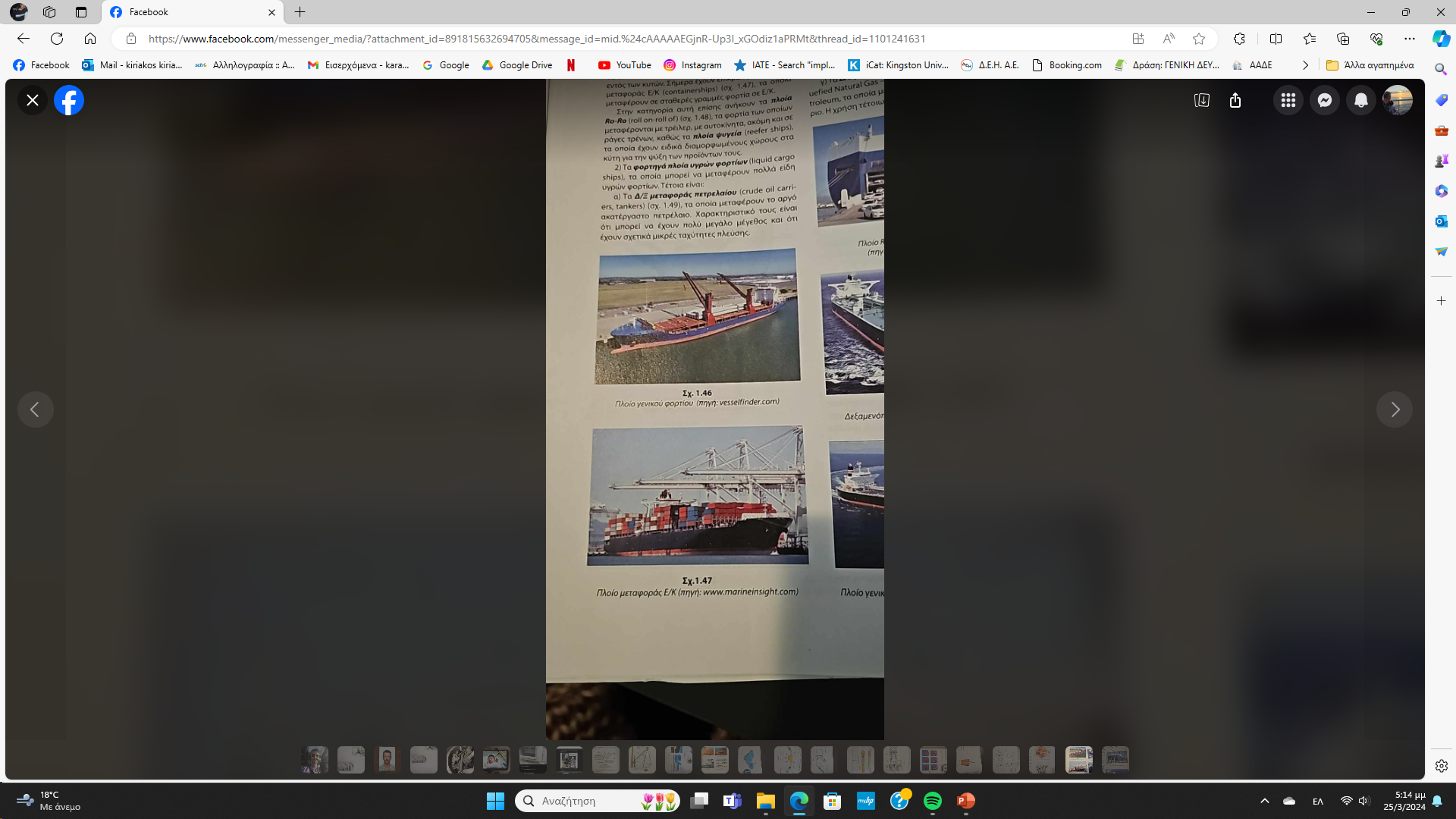 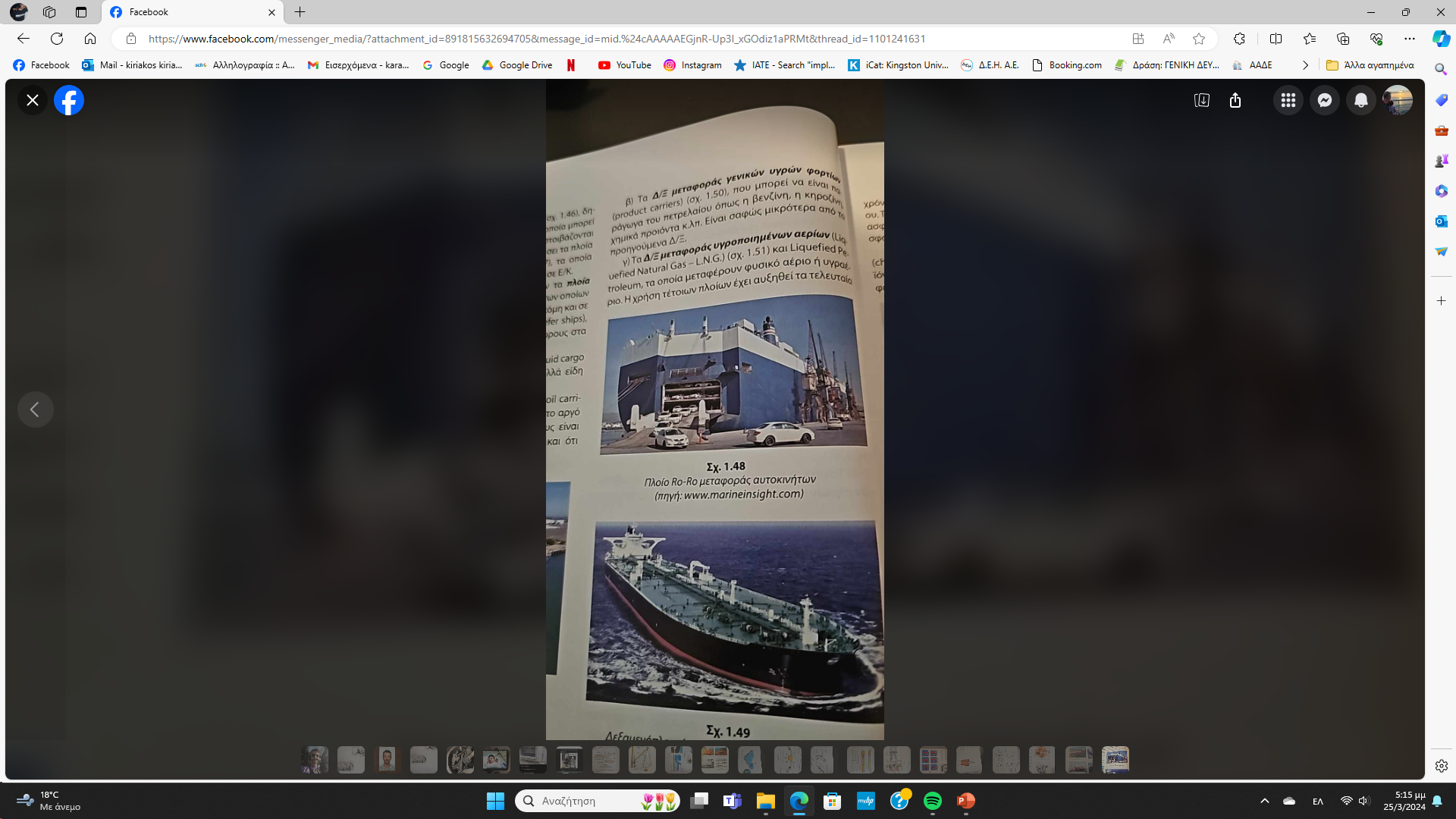 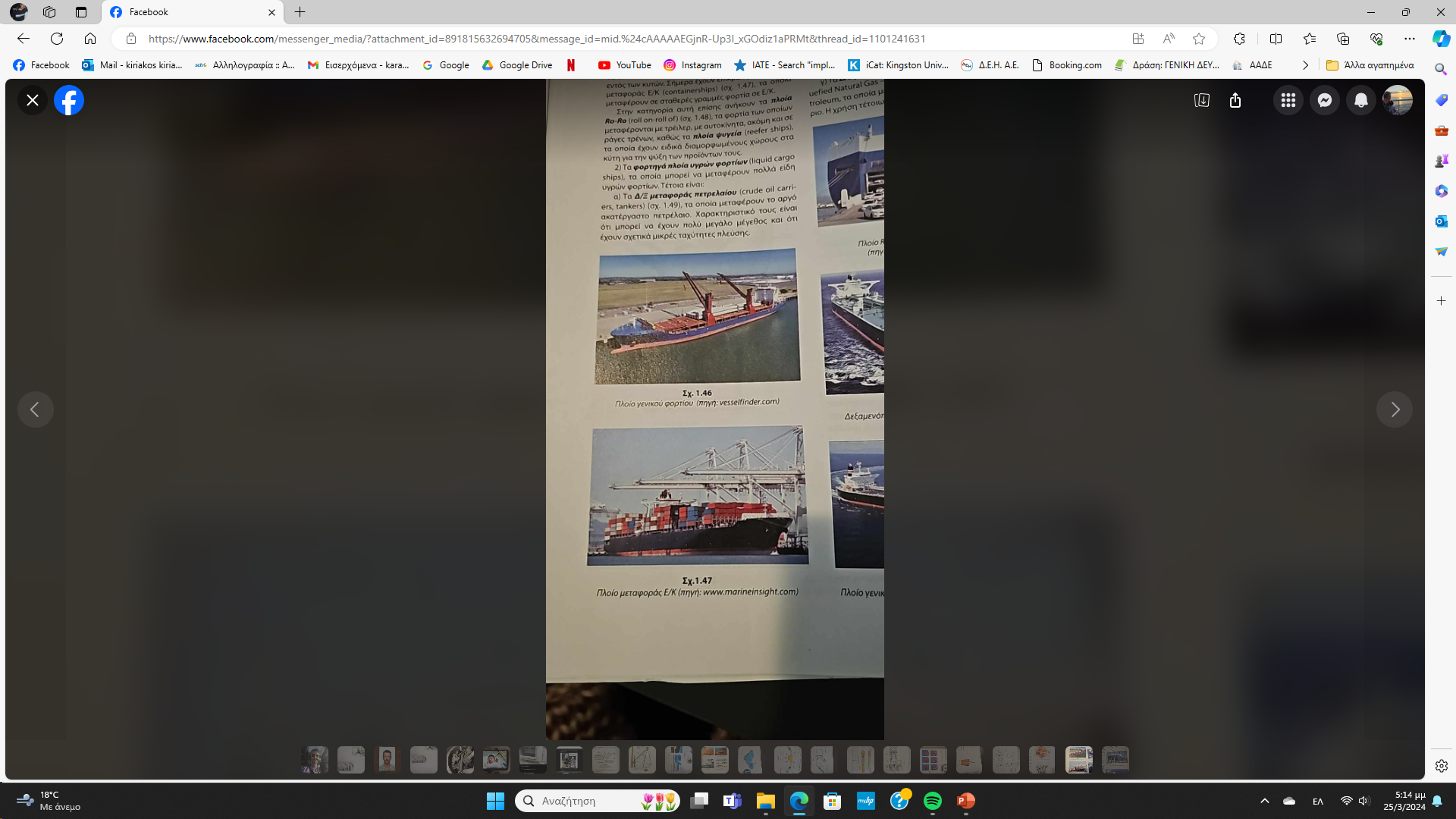 2. Φορτηγά πλοία υγρών φορτίων (liquid cargo ships)
Τα Δ/Ξ μεταφοράς πετρελαίου (crude oil carriers, tankers): μεταφέρουν αργό ακατέργαστο πετρέλαιο. Χαρακτηριστικό τους είναι το μεγάλο μέγεθος και οι μικρές ταχύτητες πλεύσης.
Τα Δ/Ξ μεταφοράς γενικών υγρών φορτίων(product carriers): μεταφέρουν προϊόντα όπως βενζίνη, κηροζίνη χημικά προϊόντα κλπ. Είναι μικρότερα από τα αργού πετρελαίου.
Τα Δ/Ξ μεταφοράς υγροποιημένων αερίων (LNG): μεταφέρουν φυσικό αέριο ή υγραέριο. Η χρήση τους αυξήθηκε τα τελευταία χρόνια λόγω ζήτησης. Το μέγεθος τους είναι μικρό για λόγους ασφαλείας.
Πλοία μεταφοράς χημικών προϊόντων (chemical tankers): μεταφέρουν χημικά προϊόντα. Είναι μικρά σε μέγεθος και μεταφέρουν επικίνδυνο φορτίο.
Πλοία μεταφοράς νερού
3. Πλοία μεταφοράς συνδυασμένων φορτίων
Μεταφέρουν υγρά και στερεά φορτία.

Τα πλοία Ore/Oil carriers, είναι χύδην φορτίου και μεταφέρουν μεταλλεύματα.
Τα πλοία Ore/Bulk/Oil (OBO), μεταφέρουν μεταλλεύματα, χύδην φορτίο και πετρελαιοειδή.
4. Επιβατηγά πλοία που μεταφέρουν επιβάτες
Επιβατηγά που μεταφέρουν μόνο επιβάτες τα οποία είτε εκτελούν μικρές πλόες είτε είναι μεγάλα ωκεανοπόρα πλοία, τα οποία είναι ελάχιστα αφού δεν εκτελούνται πια τέτοια ταξίδια.
Επιβατηγά οχηματαγωγά πλοία τα οποία μεταφέρουν επιβάτες και οχήματα. Στην Ελλάδα έχουμε μεγάλο αριθμό τέτοιων πλοίων λόγω των αρκετών θαλάσσιων προορισμών σε νησιά. Ονομάζονται και ακτοπλοϊκά. 
Τα κρουαζιερόπλοια ή περιηγητικών πλόων που προσφέρουν στους επιβάτες αναψυχή και δεν τους μεταφέρουν απλά σε προορισμούς.
Πλοία ειδικών προορισμών
Αλιευτικά
Πόντισης καλωδίων
Ωκεανογραφικά – μετερεολογικά 
Κ.λπ.
Πλοία βοηθητικής ναυτιλίας
Πλοία που υποβοηθούν την λειτουργία άλλων πλοίων. Όπως:

Παγοθραυστικά
Ρυμουλκά
Φαρόπλοια
Φορτηγίδες
Ναυαγοσωστικά
Κ.λπ.
Εμπορικά πλοία
Διακρίνονται σε:
1) Φορτηγά πλοία: Στην κατηγορία αυτή ανήκουν τα πλοία γενικού ή ξηρού φορτίου, υγρού η στερεού φορτίου χύδην, ψυγεία, πλοία μεταφοράς αυτοκινήτων, πλοία μεταφοράς εμπορευματοκιβωτίων (Ε/Κ) (containers) κ.ά..
2) Επιβατικά πλοία: Σ’ αυτά περιλαμβάνονται τα επιβατικά, τα επιβατικά–οχηματαγωγά και τα κρουαζιερόπλοια.
3) Πλοία ειδικού προορισμού: Είναι τα αλιευτικά, πλοία εναπόθεσης καλωδίων, εκπαιδευτικά, ναυαγοσωστικά, παγοθραυστικά, ρυμουλκά κ.ά.
Στην παραπάνω κατάταξη δεν έχουν συμπεριληφθεί τα αερόστρωμνα οχήματα (hovercrafts) τα οποία χρησιμοποιούνται σε πολύ περιορισμένη έκταση τόσο ως φορτηγά όσο και ως επιβατικά και τα υδροπτέρυγα (hydrofoils), τα οποία χρησιμοποιούνται κυρίως ως επιβατικά.
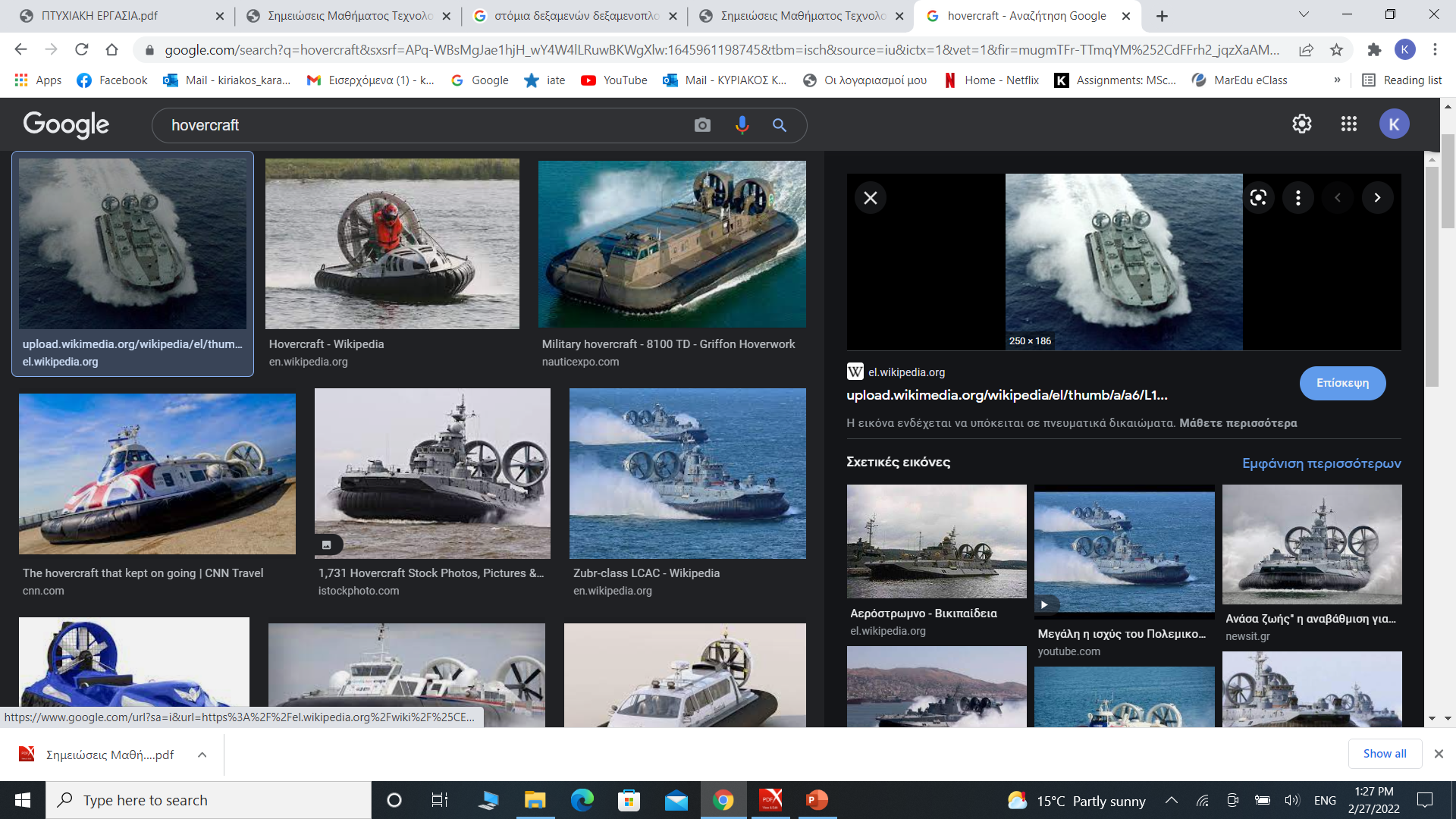 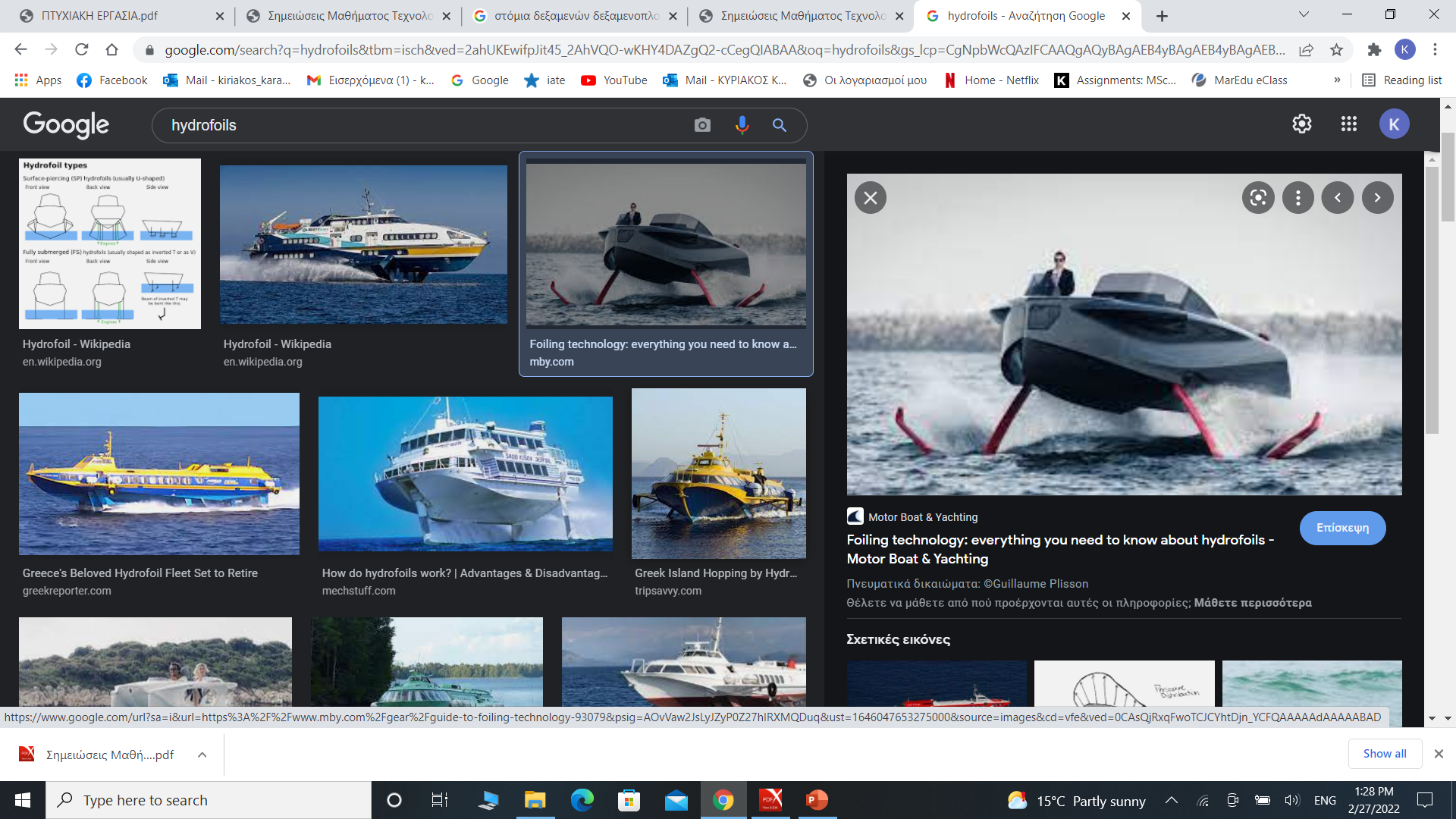 Φορτηγά πλοία
Διακρίνονται σε : 
Πλοία γενικού ή ξηρού φορτίου
Πλοία μεταφοράς υγρών φορτίων
Πλοία μεταφοράς ομοειδών στερεών φορτίων (Bulk Carriers)
Πλοία‒ψυγεία
1. Πλοία γενικού ή ξηρού φορτίου
Μία γενική κατάταξη των φορτηγών πλοίων, ανάλογα με τον τρόπο εκμετάλλευσής τους, είναι:
σε πλοία τακτικών γραμμών (cargo liners) και 
σε ελεύθερα φορτηγά (tramps). 
Τα πρώτα εκτελούν τακτικά δρομολόγια, ενώ τα δεύτερα παραλαμβάνουν φορτίο από οποιοδήποτε λιμάνι και το μεταφέρουν σε οποιοδήποτε άλλο.
Αν και τα πλοία γενικού ή ξηρού φορτίου ανήκουν συνήθως στην κατηγορία των πλοίων τακτικής γραμμής, τα τελευταία χρόνια χρησιμοποιούνται και ως ελεύθερα φορτηγά. 

Ξηρά η γενικά φορτία θεωρούνται κατά κύριο λόγο τα βιομηχανικά και βιοτεχνικά είδη και τα είδη διατροφής, αλλά συχνά και οι γεωργικές και ορυκτές πρώτες ύλες.
Τα βασικά χαρακτηριστικά των κλασικών Cargo Liners είναι:
1) Deadweight 20.000 τόνοι περίπου.
2) Ταχύτητα μεταξύ 15 και 20 knots.
3) Σύστημα πρόωσης συνήθως ντηζελοκίνητα.
4) Διαμόρφωση κύτους. Μεγάλα κύτη με μεγάλα ανοίγματα, ώστε να καλύπτονται οι απαιτήσεις του μικρού συντελεστή στοιβασίας των γενικών φορτίων.
5) Αυτάρκεια σε μέσα φορτοεκφόρτωσης.
Deadweight: Περιλαμβάνει τα καύσιμα και λιπαντικά, το τροφοδοτικό και πόσιμο νερό, τα εφόδια, τα χρώματα και γενικά τις καταναλώσιμες ύλες, το πλήρωμα και τις αποσκευές του, τους επιβάτες και τις αποσκευές τους και κυρίως το μεταφερόμενο φορτίο.
Ειδικοί εξελιγμένοι τύποι πλοίων τακτικών γραμμών είναι:
1) Τα πλοία μεταφοράς Ε/Κ, το μέγεθος των οποίων φθάνει μέχρι 40.000 τόνους Deadweight και η ταχύτητα τους μέχρι και 30 knots.
2) Τα πλοία Roll-on/Roll-off, που χρησιμοποιούνται για τη μεταφορά Ε/Κ σε τροχούς.
3) Τα πλοία μεταφοράς φορτίου σε φορτηγίδες, όπως είναι τα τύπου Lash (Lighter Aboard Ship).
4) Τα αμιγή φορτηγά οχηματαγωγά, που χρησιμοποιούνται για μεταφορά φορτωμένων φορτηγών αυτοκινήτων.
2. Πλοία μεταφοράς υγρών φορτίων
Στην κατηγορία αυτή ανήκουν κυρίως τα δεξαμενόπλοια (Δ/Ξ) (tankers) αλλά και τα πρόσφατα κατασκευαζόμενα πλοία μεταφοράς υγροποιημένων αερίων Liquified Natural Gases - LNG). 
Τα Δ/Ξ διακρίνονται σε:

πλοία που μεταφέρουν βαρύ πετρέλαιο (crude οil) και 
σε πλοία μεταφοράς προϊόντων του πετρελαίου (product carriers).
Μια βασική διαφορά στον τομέα εκμετάλλευσης του Δ/Ξ από το φορτηγό πλοίο είναι ότι το πρώτο επιστρέφει πάντοτε στο λιμάνι φόρτωσης κενό. 
Το γεγονός αυτό έχει οδηγήσει στη σχεδίαση των Δ/Ξ έτσι, ώστε να εξασφαλίζεται η δυνατότητα φόρτωσης και άλλων φορτίων χύδην (κυρίως στο ταξίδι επιστροφής). 
Τέτοια πλοία είναι: 
τα πλοία μεταφοράς μεταλλεύματος/πετρελαίου (Ore/Oil Carriers) 
τα πλοία μεταφοράς μεταλλεύματος/φορτίου χύδην/πετρελαίου (Ore/Bulk/Oil Carriers, - OBO’S).
[Speaker Notes: Ομοειδή φορτία (homogeneous cargoes) ή τα λεγόμενα "χύδην" ή "χύδην φορτία" (in bulk, ή bulk cargoes): Χαρακτηρίζονται τα αποτελούμενα από το ίδιο προϊόν και μεταφέρονται χωρίς συσκευασία, όπως λέμε "χύμα". Τέτοια μεταφερόμενα φορτία είναι από την κατηγορία των ξηρών φορτίων τα φορτία δημητριακών και τα μεταλλεύματα, καθώς και η προηγούμενη κατηγορία όλα τα υγρά φορτία που μεταφέρονται κατά είδος.]
Μια σχεδιαστική ιδιομορφία των Δ/Ξ, που αργότερα ίσχυσε και σε άλλους τύπους πλοίων, είναι η εγκατάσταση του μηχανοστασίου στην πρύμνη, απαραίτητη κυρίως για 
τη μη διακοπή της συνέχειας των δεξαμενών και 
για την απλούστευση των δικτύων πετρελαίου.
Άλλα ειδικά προβλήματα των πετρελαιοφόρων είναι:
προβλήματα ευστάθειας, λόγω της ύπαρξης ελεύθερων επιφανειών στις δεξαμενές, 
της ρύπανσης του περιβάλλοντος σε περίπτωση διαρροής πετρελαίου, 
θέρμανσης των δεξαμενών για να είναι δυνατή η ευκολότερη άντληση του πετρελαίου και 
η αντοχή και ελικτικότητα που είναι κυρίως αποτέλεσμα του μεγάλου μεγέθους των πλοίων αυτού του τύπου
Η οικονομική εκμετάλλευση των Δ/Ξ οδήγησε, την περασμένη δεκαετία, στην κατασκευή πλοίων πολύ μεγάλου μεγέθους, τα Super Tankers, με Deadweight της τάξης του μισού εκατομμυρίου τόνων.
Αυτό δημιούργησε μία υπερπροσφορά μεταφορικής ικανότητας που σε συνδυασμό με την αλματώδη αύξηση της τιμής του πετρελαίου επέφερε ελάττωση της ζήτησης και διακοπή της κατασκευής πετρελαιοφόρων μεγάλου μεγέθους.
Τα σύγχρονα Δ/Ξ έχουν Deadweight μεταξύ 60.000 και 250.000 τόννων άλλα υπάρχει και σημαντικός αριθμός ακόμη μεγαλύτερων πλοίων. 
Η ταχύτητα των Δ/Ξ κυμαίνεται μεταξύ 14 και 16 knots, ενώ η πρόωση τους επιτυγχάνεται συνήθως με μηχανή Diesel, αλλά μερικές φορές και με ατμοστρόβιλο.
Τα πλοία μεταφοράς προϊόντων πετρελαίου είναι μικρότερα σε μέγεθος και έχουν διάταξη που επιτρέπει την ταυτόχρονη μεταφορά πολλών τύπων προϊόντων πετρελαίου.
Τέλος τα πλοία μεταφοράς υγροποιημένων αερίων που ονομάζονται LPG’S (Liquified Petroleum Gases) όταν μεταφέρουν αέρια πετρελαίου και LNG’S (Liquified Natural Gases) όταν μεταφέρουν υγροποιημένα φυσικά αέρια, χαρακτηρίζονται από την ανάγκη ύπαρξης ειδικών δεξαμενών με επαρκή αντοχή, μόνωση και ειδικό σύστημα ψύξης του περιεχόμενου υγροποιημένου φορτίου. 

Η μετάφορά του φορτίου σε υγροποιημένη κατάσταση γίνεται για να αποφεύγεται η αύξηση της πίεσής του και επομένως η ανάγκη αύξησης υπερβολικά της αντοχής των αντίστοιχων δεξαμενών.
3. Πλοία μεταφοράς ομοειδών στερεών φορτίων (Bulk Carriers)
Στην κατηγορία αυτή ανήκουν τα πλοία μεταφοράς ομοειδών φορτίων χύδην που, ανάλογα με το είδος του μεταφερόμενου φορτίου, χαρακτηρίζονται ως:
 
μετάλλευματοφόρα, 
πλοία μεταφοράς σιτηρών, 
πλοία μεταφοράς άνθρακα και 
πλοία γενικής χρήσης.
Η σύγχρονη τάση στον τομέα της μεταφοράς ομοειδών φορτίων είναι η κατασκευή των γενικής χρήσης πλοίων, 
δηλαδή πλοίων με χαρακτηριστικά τέτοια που καθιστούν δυνατή τη μεταφορά οποιουδήποτε φορτίου χύδην, χωρίς να είναι απαραίτητες, κυρίως για λόγους ευστάθειας, ειδικές κατά περίπτωση εσωτερικές διαρρυθμίσεις των κυτών. 

Το Deadweight αυτών των πλοίων κυμαίνεται συνήθως μεταξύ 50.000 και 80.000 τόνων και η ταχύτητα τους μεταξύ 16 και 18 knots
4. Πλοία‒ψυγεία
Είναι πλοία που χρησιμοποιούνται για τη μεταφορά κρέατος, γαλακτοκομικών προϊόντων, ψαριών και νωπών φρούτων και διακρίνονται βασικά σε πλοία μεταφοράς κρέατος και πλοία μεταφοράς φρούτων.
Τα πλοία ψυγεία είναι μέσου Deadweight της τάξης των 5.000 τόνων και χαρακτηρίζονται από το ότι τα κύτη τους είναι εξοπλισμένα με ειδικά συστήματα ψύξης και εξαερισμού.
Η διατηρούμενη στα κύτη θερμοκρασία εξαρτάται από τα μεταφερόμενα φορτία. Από αυτήν τη θερμοκρασία εξαρτάται ο βαθμός θερμικής μόνωσης των χώρων φορτίου.
Τα πλοία ψυγεία αναπτύσσουν υψηλή ταχύτητα (πάνω από 18 knots)
Επιβατικά πλοία
Επιβατικά πλοία, σύμφωνα με τους κανονισμούς, θεωρούνται εκείνα που μεταφέρουν πάνω από δώδεκα (12) επιβάτες. 

Γενικά διακρίνονται σε: 
αποκλειστικά επιβατικά πλοία, 
επιβατικά-οχηματαγωγά και 
πλοία θαλάσσιου τουρισμού (κρουαζιερόπλοια).
1. Αποκλειστικά επιβατικά πλοία
Τα πλοία αυτά προορίζονται για την πραγματοποίηση της θαλάσσιας συγκοινωνίας και ο ρόλος τους έχει περιορισθεί σημαντικά από την τεράστια ανάπτυξη των αεροπορικών συγκοινωνιών. 

Είναι πλοία που χαρακτηρίζονται από σχετικά υψηλές ταχύτητες και από την ανάγκη ύπαρξης χώρων και ξενοδοχειακού εξοπλισμού για μεγάλο αριθμό επιβατών.
Η σχεδίασή τους έχει αισθητά επηρεασθεί, όπως άλλωστε και των άλλων τύπων επιβατικών πλοίων, από την ανάγκη ικανοποίησης αυστηρών κανονισμών που σχετίζονται με την ασφάλεια των επιβατών. 

Οι σπουδαιότεροι από αυτούς τους κανονισμούς είναι εκείνοι που καλύπτουν: 
την πυρασφάλεια, 
τη στεγανή υποδιαίρεση και 
την ευστάθεια.
2. Επιβατικά‒οχηματαγωγά
Είναι η πιο συνηθισμένη μορφή επιβατικού πλοίου, που χρησιμοποιείται στις σύγχρονες ελληνικές συγκοινωνίες. 
Εκτός από τον ξενοδοχειακό εξοπλισμό και την υψηλή ταχύτητα διαθέτουν και ελεύθερα καταστρώματα για τη μεταφορά επιβατικών και φορτηγών αυτοκινήτων. 
Τα καταστρώματα αυτά είναι ανοικτά, όταν πρόκειται για πλοία που εκτελούν δρομολόγια σε κλειστές περιοχές, και κλειστά όταν πρόκειται για πιο απομακρυσμένα δρομολόγια.
Ειδικά προβλήματα των επιβατικών οχηματαγωγών είναι:

η ανάγκη προστασίας του χώρου οχημάτων από πυρκαγιά και 
η στερέωση των οχημάτων για το ενδεχόμενο μετακίνησης τους σε θαλασσοταραχή.
3. Πλοία θαλάσσιου τουρισμού (κρουαζιερόπλοια)
Τα πλοία αυτά έχουν την ίδια περίπου σχεδίαση με τα αποκλειστικώς επιβατικά πλοία, με τη διαφορά ότι έχουν μεγαλύτερη πολυτέλεια, ανέσεις και εκτεταμένους χώρους ψυχαγωγίας.
Πλοία ειδικού προορισμού
Στην κατηγορία αυτή ανήκουν πολλοί ειδικοί τύποι εμπορικών πλοίων, oι σημαντικότεροι από τους οποίους είναι:

τα αλιευτικά και 
τα ρυμουλκά
1. Αλιευτικά πλοία
Τα αλιευτικά πλοία έχουν μήκος που κυμαίνεται από 30 ως και 100 m και συνήθως, εκτός από τον αλιευτικό εξοπλισμό έχουν και δυνατότητες κατάψυξης και αποθήκευσης του αλιεύματος.

Χαρακτηρίζονται από την ανάγκη εξοπλισμού τους με σύγχρονα όργανα εντοπισμού της περιοχής που είναι κατάλληλη για αλιεία (βαθύμετρα-ραντάρ) και με μεγάλου μεγέθους βαρούλκα, απαραίτητα για την αλιεία.
2. Ρυμουλκά‒Ναυαγοσωστικά
Είναι πλοία που χρησιμοποιούνται κοντά ή μέσα το λιμάνι για επιβοήθηση των χειρισμών άλλων πλοίων ή στην ανοικτή θάλασσα για παροχή βοήθειας σε πλοία που αντιμετωπίζουν δυσχέρειες. 
Τα ναυαγοσωστικά (σε σχέση με τα ρυμουλκά) έχουν και άλλα συστήματα, όπως πυροσβεστικά μέσα, αντλίες για άντληση νερού, αεροσυμπιεστές κ.λπ. που καλύπτουν κυρίως τις ανάγκες παροχής βοήθειας σε πλοία που κινδυνεύουν.
Η πιο σημαντική κατασκευαστική ιδιομορφία των ρυμουλκών είναι ότι πρέπει να έχουν πολύ καλή ευστάθεια και δυνατότητα είτε να ταξιδεύουν ελεύθερα με μεγάλη σχετικά ταχύτητα (της τάξης των 12 knots) είτε να μπορούν να δημιουργούν μεγάλη ώση η έλξη σε μικρή ταχύτητα.

Αυτό δημιουργεί ειδικές απαιτήσεις στο σύστημα πρόωσης και στη σχεδίαση της έλικάς τους.